Бегущие по волнам
Проект творческой формы учащихся 10-х классов
Деятельностный подход при обучении физике через систему самостоятельных экспериментальных исследований школьников.
Цель проекта
Обучение учащихся научному методу познания действительности на основе  общих методологических принципов организации исследования.
Задачи:
отработать общие методологические основы организации исследований через содержание темы «Механические колебания и волны»;
 продолжить формирование умения  делать теоретические обобщения и выводы по результатам эксперимента, интерпретировать полученные результаты ; 
продолжить формирование умения обращаться с приборами физической лаборатории.
Обобщенная модель физического эксперимента
Сформулировать проблему исследования.
Выдвинуть гипотезу, на основании которой может быть решена поставленная    проблема.
Определить место и цель эксперимента.
Определить порядок проведения эксперимента.
Разработать проект экспериментальной установки или сконструировать её из данного оборудования.
Провести эксперимент: выполнить необходимые наблюдения и измерения, оценить их точность.
Проанализировать полученные результаты, сформулировать вывод.
Первая часть проекта.
 Ученики делятся на шесть команд в соответствии с предложенными темами:
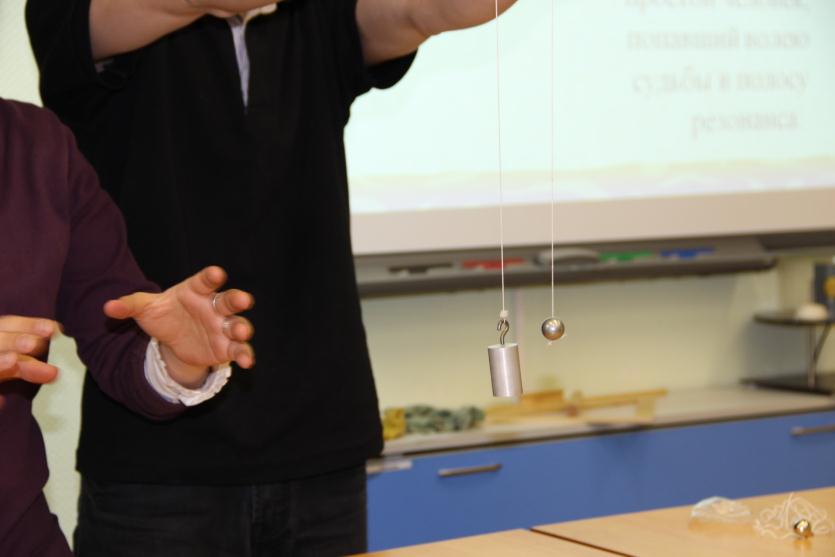 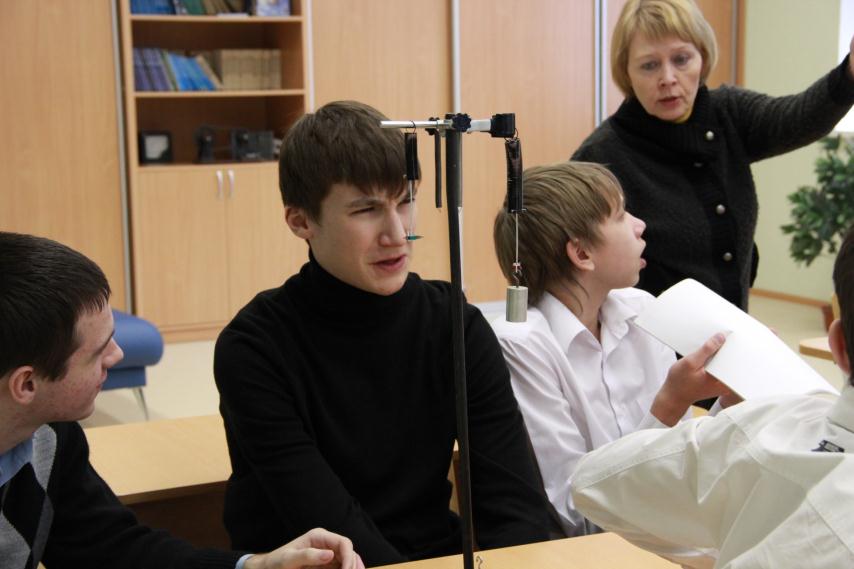 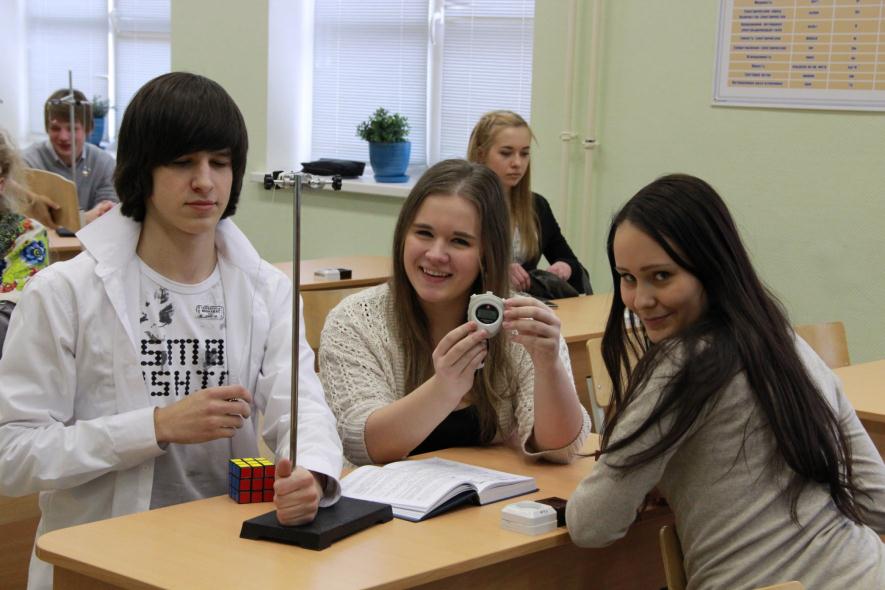 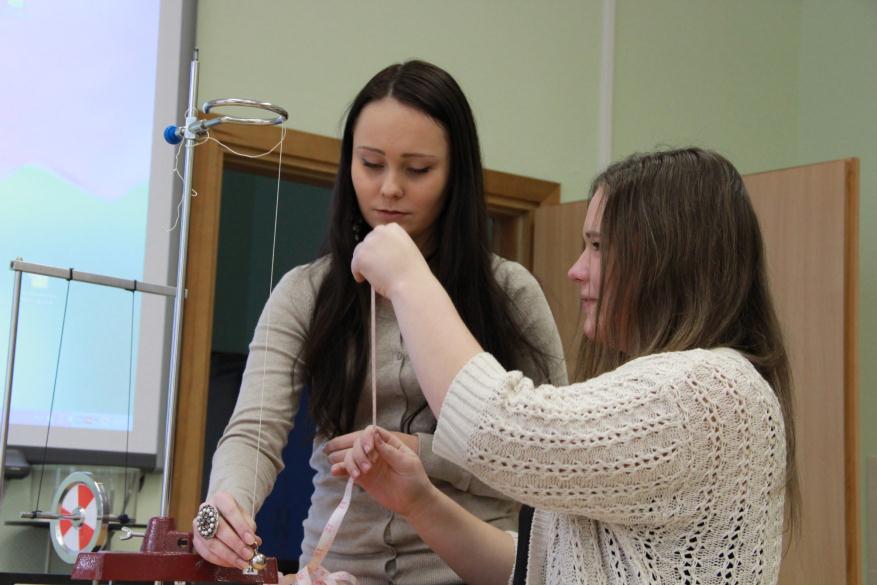 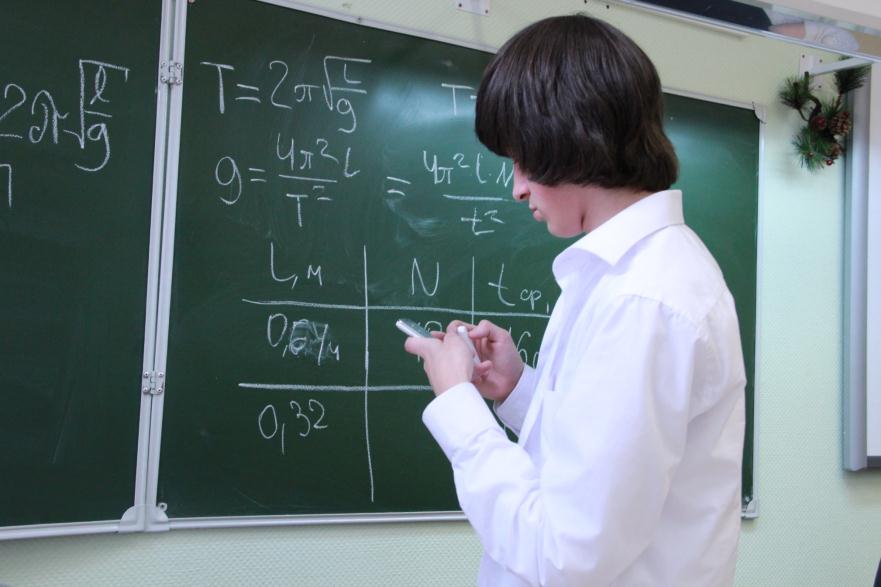 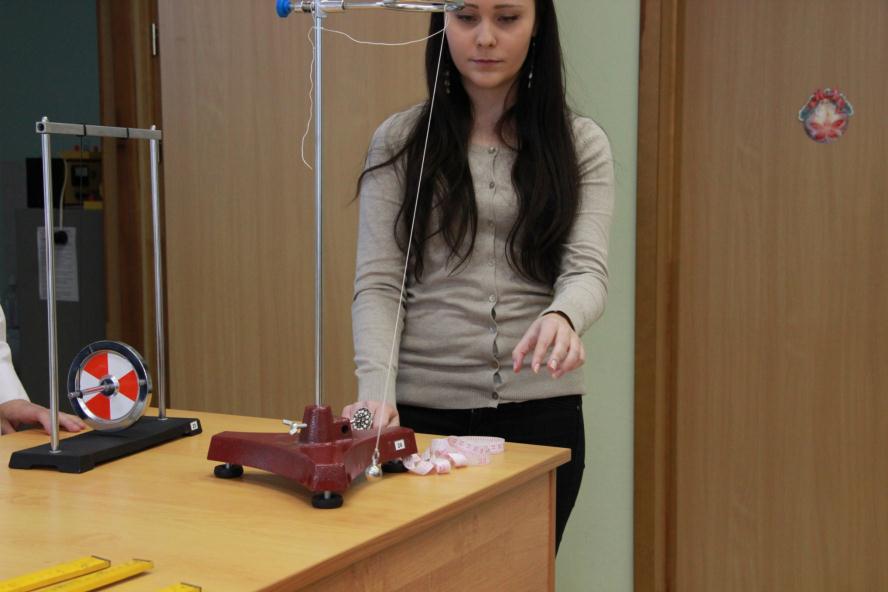 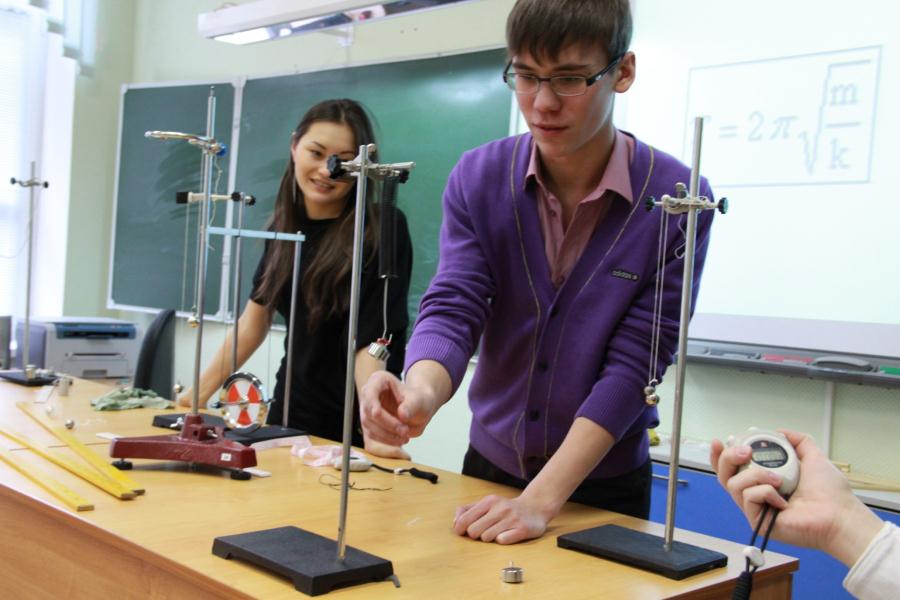 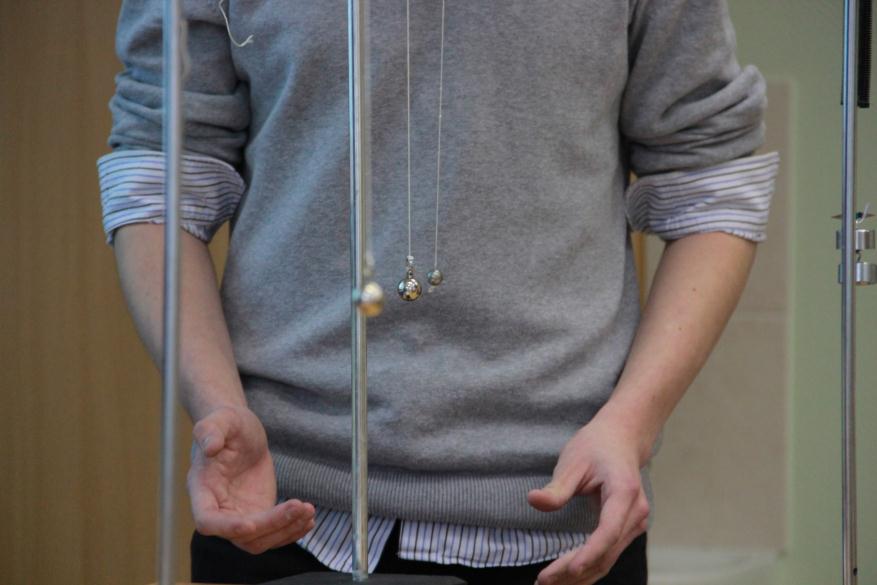 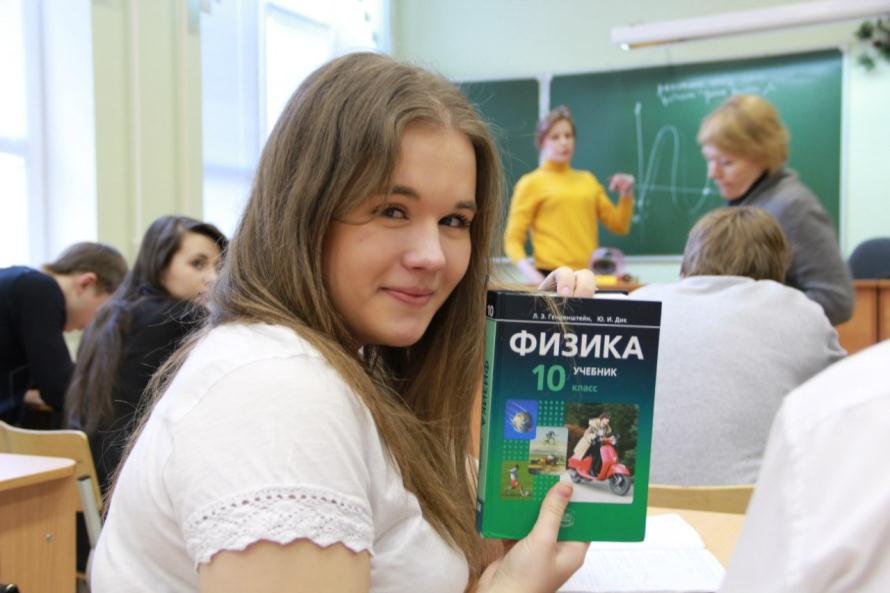 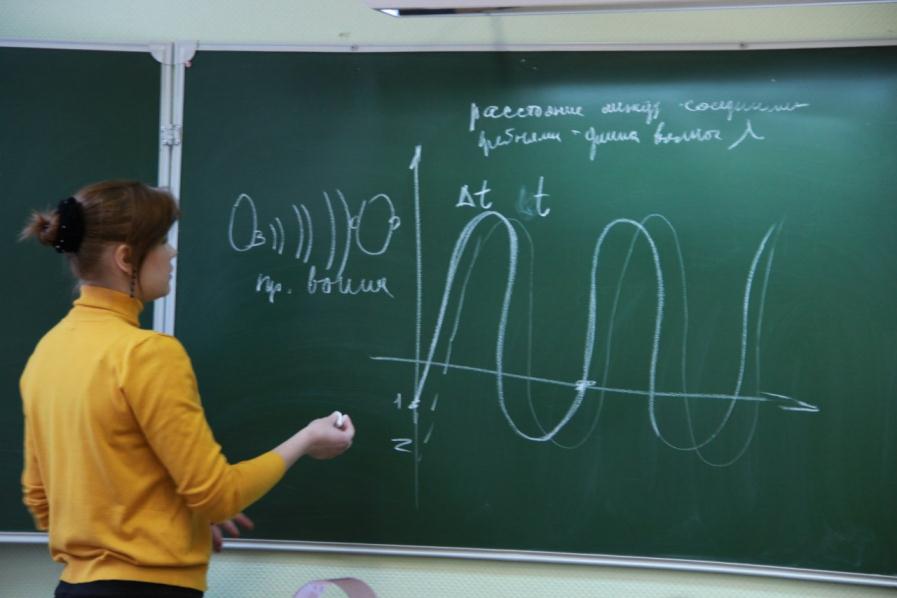 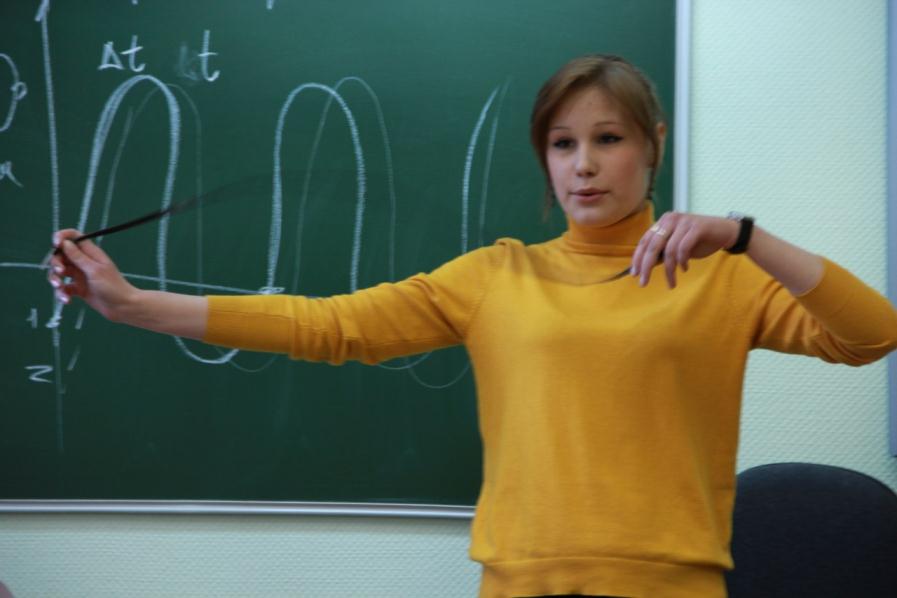 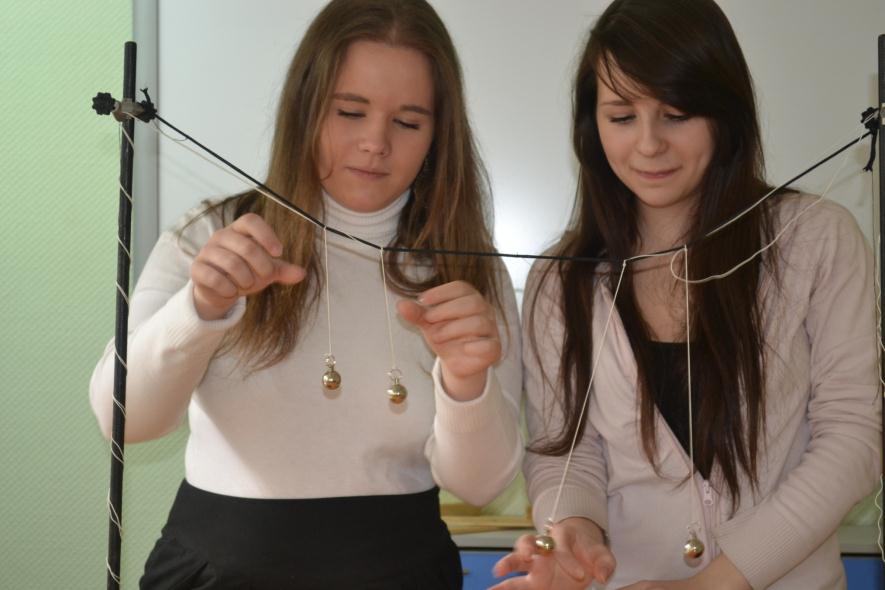 Вторая часть проекта. Команды выбирают темы для работ:
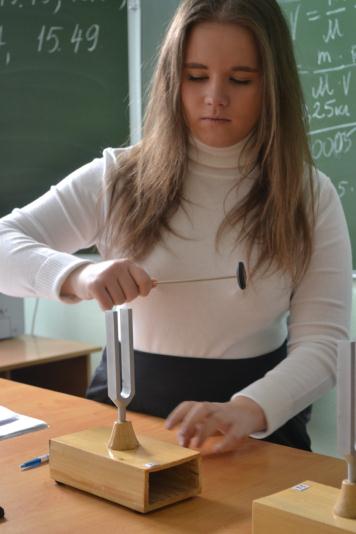 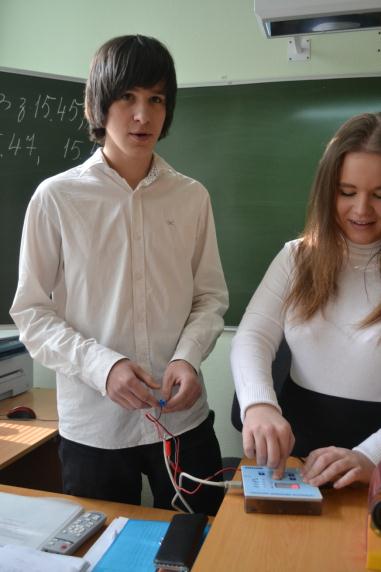 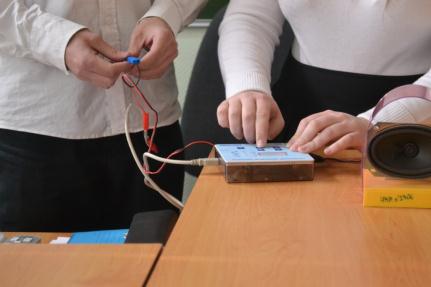 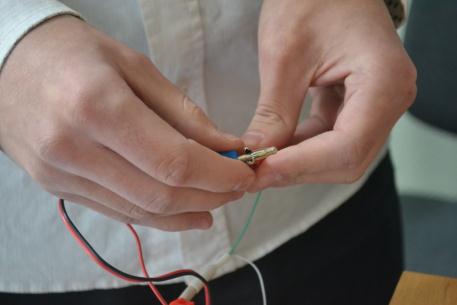 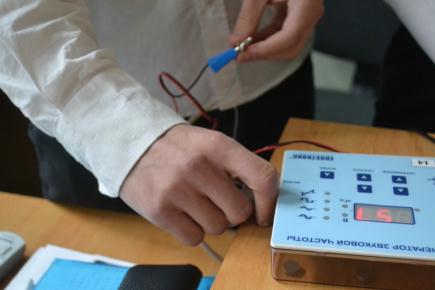 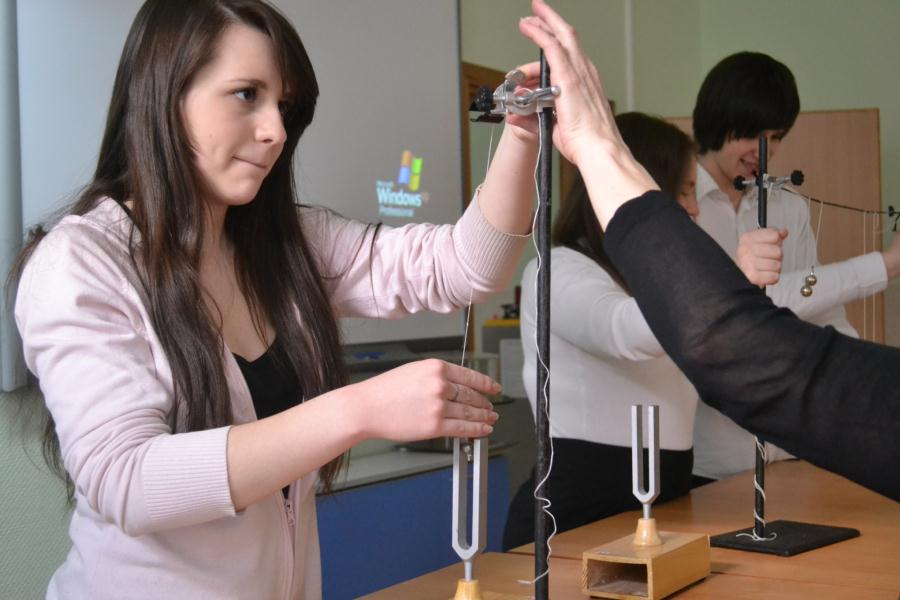 В целом, в процессе самостоятельной экспериментальной деятельности учащиеся приобретают следующие конкретные умения:
наблюдать и изучать явления и свойства веществ и тел; 
описывать результаты наблюдений; 
выдвигать гипотезы; 
отбирать, необходимые для проведения экспериментов, приборы; 
выполнять измерения; 
вычислять погрешности прямых и косвенных измерений; 
представлять результаты измерений в виде таблиц и графиков; 
интерпретировать результаты экспериментов; 
делать выводы; 
обсуждать результаты эксперимента, участвовать в дискуссии.
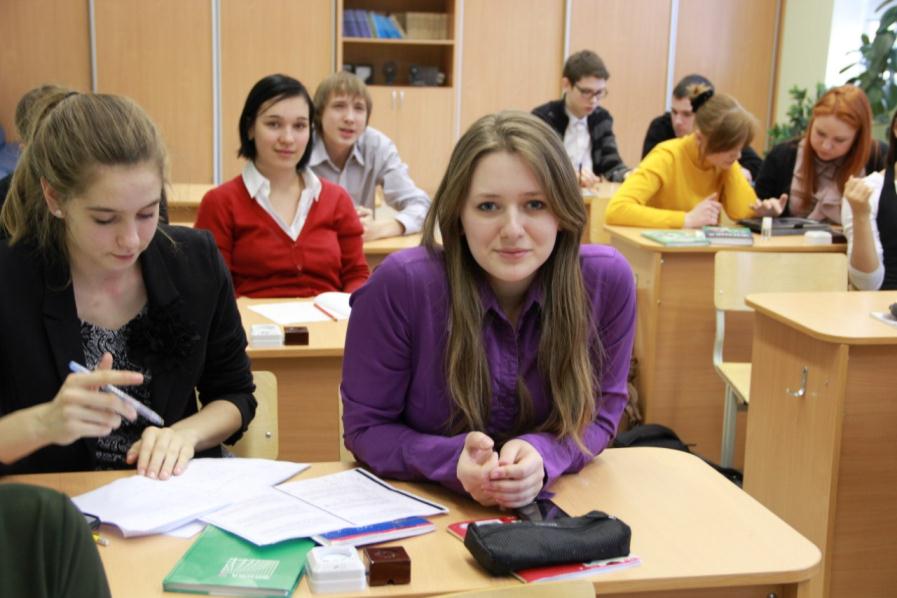 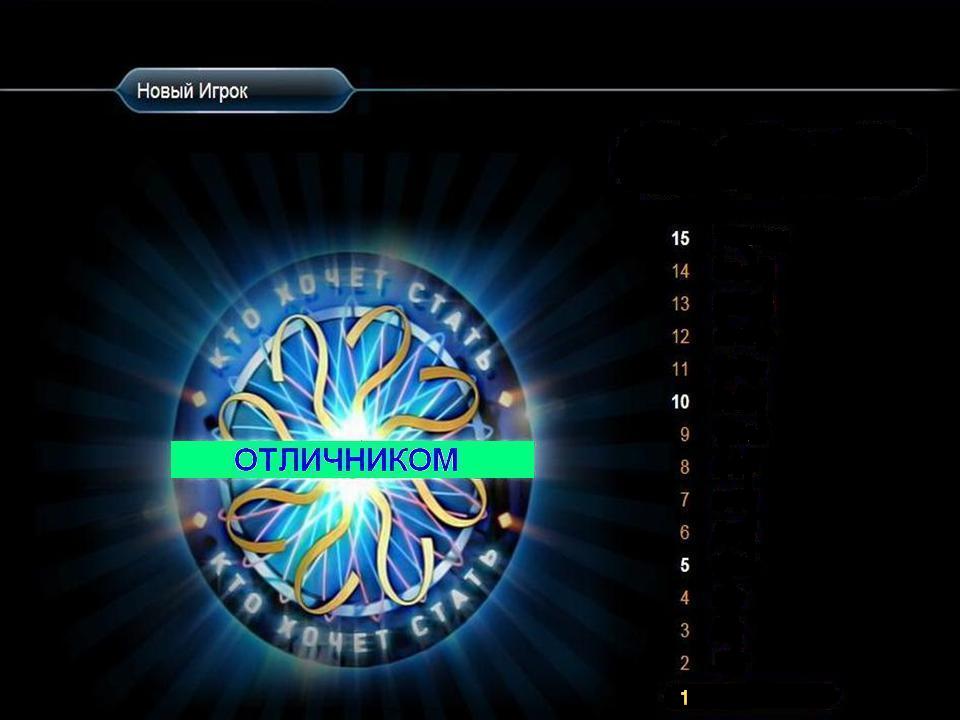 Для закрепления пройденного материала был проведен отдельный урок, в течение которого ученики принимали участие в «школьной» версии популярной телевизионной игры – в игре «Кто хочет стать отличником».
50/50
Помощь
класса
Звонок
к другу
1500
1400
1300
1200
1100
1000
900
800
700
600
500
400
300
200
100
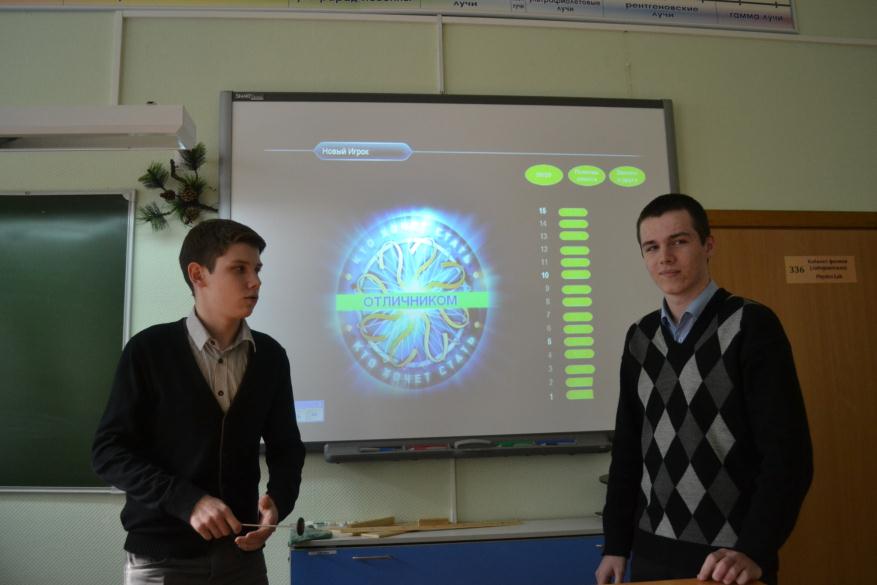 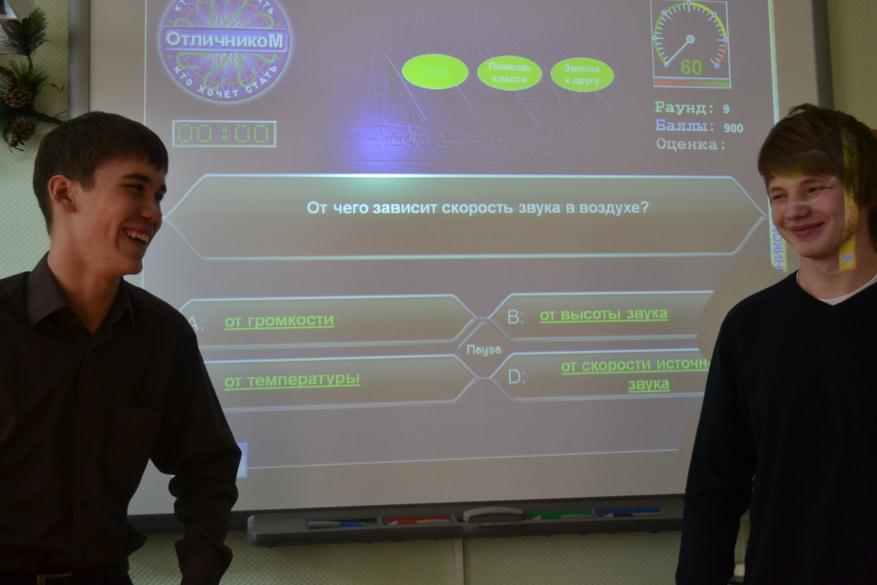 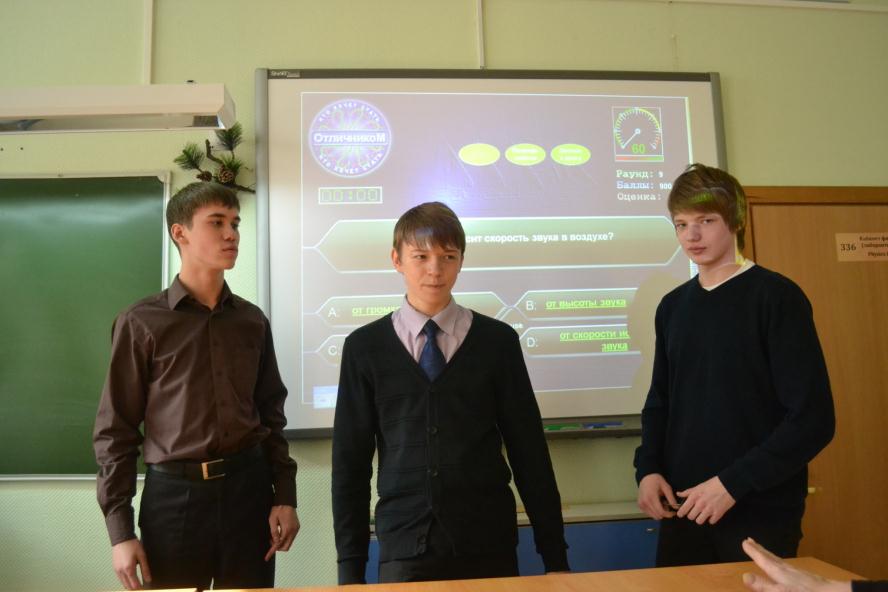 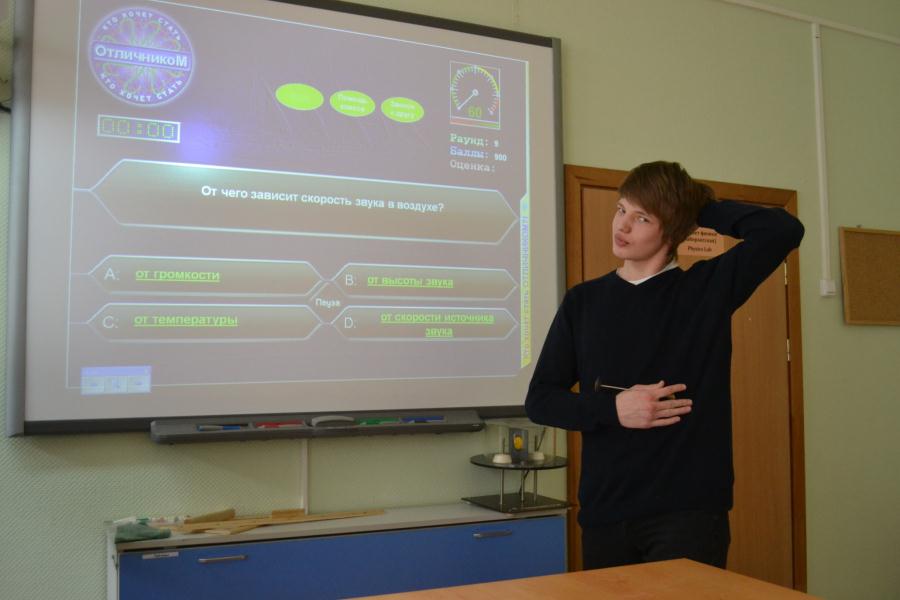 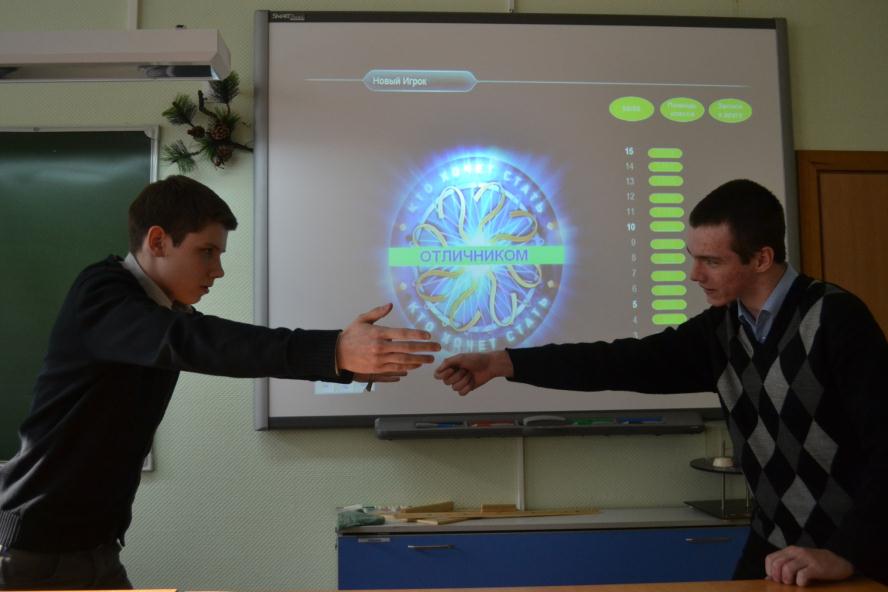 Спасибо за игру
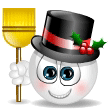 ГРУППОВАЯ РЕФЛЕКСИЯ –  по кругу высказываемся одним предложением, используя начало фразы из рефлексивного экрана:
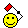 сегодня я узнал…
было интересно…
было трудно…
я выполнял задания…
я понял, что…
теперь я могу…
я почувствовал, что…
я научился…
у меня получилось …
я смог…
я попробую…
меня удивило…
урок дал мне для жизни…
я приобрел…
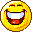 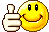 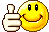 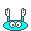 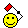 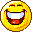 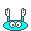